Agenda for IEEE 802.11 Coexistence SC meeting in Bangkok in Nov 2018
9 October 2018
Authors:
Slide 1
Andrew Myles, Cisco
Welcome to the 9th F2F meeting of the Coexistence Standing Committee in Bangkok in November 2018
The IEEE 802.11 PDED ad hoc was formed in September 2016 at the Warsaw interim meeting
To discuss issues related to the 3GPP RAN1 request to IEEE 802.11 WG to adopt an ED of -72dBm
The IEEE 802.11 PDED ad hoc met in San Antonio (Nov 2016), Atlanta (Jan 2017), Vancouver (Mar 2017) and Daejeon (May 2017)
In Daejeon in May 2017 it was decided to convert the IEEE 802.11 PDED ad hoc into the IEEE 802.11 Coexistence SC
The IEEE 802.11 Coexistence SC met in Berlin (July 2017), Hawaii (Sept 2017), Orlando (Nov 2017), Irvine (Jan 2018), Chicago (Mar 2018), Warsaw (May 2018), San Diego (July 2018), Hawaii (Sept 2018) and will meet once or twice this week
Wed PM1
Thu PM1 (if required)
Slide 2
Andrew Myles, Cisco
The first task for the Coexistence SC today is not to appoint a secretary
It is important to keep proper minutes of all Coexistence SC meetings
Fortunately, Guido Hiertz (Ericsson) agreed in Berlin to be appointed the IEEE 802.11 Coexistence SC’s permanent Secretary …
Slide 3
Andrew Myles, Cisco
The Coexistence SC will review the official IEEE-SA patent material for pre-PAR groups
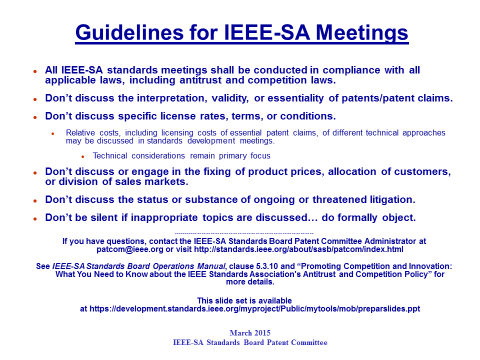 Slide 4
Andrew Myles, Cisco
The Coexistence SC hoc will operate using accepted principles of meeting etiquette
IEEE 802 is a world-wide professional technical organization 
Meetings shall be conducted in an orderly and professional manner in accordance with the policies and procedures governed by the organization
Individuals shall address the “technical” content of the subject under consideration and refrain from making “personal” comments to or about others
Slide 5
Andrew Myles, Cisco
The Coexistence SC will review the modified “Participation in IEEE 802 Meetings” slide
Participation in any IEEE 802 meeting (Sponsor, Sponsor subgroup, Working Group, Working Group subgroup, etc.) is on an individual basis
Participants in the IEEE standards development individual process shall act based on their qualifications and experience (IEEE-SA By-Laws section 5.2.1)
IEEE 802 Working Group membership is by individual; “Working Group members shall participate in the consensus process in a manner consistent with their professional expert opinion as individuals, and not as organizational representatives”. (sub-clause 4.2.1 “Establishment”, of the IEEE 802 LMSC Working Group Policies and Procedures)
Participants have an obligation to act and vote as an individual and not under the direction of any other individual or group. A Participant’s obligation to act and vote as an individual applies in all cases, regardless of any external commitments, agreements, contracts, or orders
Participants shall not direct the actions or votes of any other member of an IEEE 802 Working Group or retaliate against any other member for their actions or votes within IEEE 802 Working Group meetings, (IEEE-SA By-Laws section 5.2.1.3 and the IEEE 802 LMSC Working Group Policies and Procedures, subclause 3.4.1 “Chair”, list item x)
By participating in IEEE 802 meetings, you accept these requirements. If you do not agree to these policies then you shall not participate
Slide 6
Dorothy Stanley, HP Enterprise
The Coexistence SC will consider a proposed agenda for Bangkok
Proposed Agenda
Bureaucratic stuff, including approving minutes
What is happening this week? (in no particular order)
Scope of IEEE 802.11 Coexistence SC (a reminder)
Relationships
Review of recent ETSI BRAN meeting
Discuss response from 3GPP RAN to workshop invitation
Discuss response from 3GPP RAN4 to LS
Review recent 3GPP RAN1 activities
…
Technical issues
Adaptivity in EN 301 893
LBT for management/control in NR-U
Preambles in NR-U
Coexistence workshop technical topics
…
Additional agenda items are requested from all interested stakeholders
Slide 7
Andrew Myles, Cisco
The Coexistence SC will consider a proposed agenda for Bangkok
Proposed Agenda
…
Other issues
…
Other business
Additional agenda items are requested from all interested stakeholders
Slide 8
Andrew Myles, Cisco
Scope of IEEE 802.11 Coexistence SC
Slide 9
Andrew Myles, Cisco
The agreed Coexistence SC scope focuses on ensuring 802.11ax has fair access to global unlicensed spectrum
Discuss the use of PD, ED or other 802.11 coexistence mechanisms with the goal of promoting “fair” use of unlicensed spectrum
Promote an environment that allow IEEE 802.11ax “fair access” to global unlicensed spectrum
Will initially focus on liaising with 3GPP RAN/RAN1/RAN4 but may also lead to interactions with regulators and other stakeholders
Will probably not conclude at least until RAN4’s 802.11/LAA coexistence testing is defined and successfully executed
May require the SC to consider other simulations and results of tests of potential LAA/802.11 coexistence mechanisms
Will initially focus on encouraging a “technology neutral” solution in the next revision of EN 301 893 that allows IEEE 802.11ax fair access to unlicensed spectrum in Europe (noting the European approach is likely to have global impact)
The effort will also focus on allowing 802.11ax to use innovative mechanisms for frequency reuse without compromising the goal of fair access
Slide 10
Andrew Myles, Cisco
Coexistence SC will close when determined by the 802.11 WG or 802.11ax is ratified
IEEE 802.11 Coexistence SC close down criteria
The SC is closed by the IEEE 802.11 WG 
… after it is determined that the SC is unlikely to make further progress towards its goals
IEEE 802.11ax completes Sponsor Ballot
… noting that the Coexistence SC ad hoc is unlikely to be relevant at that point anyway
Slide 11
Andrew Myles, Cisco
Minutes
Slide 12
Andrew Myles, Cisco
The Coexistence SC will consider approval of the meeting minutes from Hawaii
The minutes for the Coexistence SC at the Hawaii meeting in Sept 2018 are available on Mentor:
11-18-1744-00
Motion:
The IEEE 802 Coex SC approves 11-18-1744-00  as minutes of its meeting in Hawaii in Sept 2018
Moved: 
Seconded:
Result:
Slide 13
Andrew Myles, Cisco
Agenda items
Review of last ETSI BRAN meeting
Slide 14
Andrew Myles, Cisco
The Coex SC will discuss the ETSI BRAN meeting to held next week
The last meeting of ETSI BRAN were held the week after our last Coex SC meeting in Hawaii
Dates: 18-21 Sept 2018
Location: Sophia Antipolis
The Coex SC will hear a full report of the meeting results & submissions particularly on issues related to:
Timeline
Adaptivity
Paused “COT” feature
Editorial issues
Blocking energy
…
Slide 15
Andrew Myles, Cisco
The ETSI BRAN meeting focused on EN 301 893 topics, particularly adaptivity … again
The ETSI BRAN meeting focused on EN 301 893
The ETSI BRAN Chair noted before the meeting:
For this standard we have been concentrating mainly on Adaptivity so far, but we need now also to focus on the other parts. 
He therefore put forward an agenda in three parts:
Adaptivity
RX Requirements to be revised and/or included
How to include the 5.8 GHz UK frequencies into EN 301 893
The Coexistence SC is mostly interested in the adaptivity aspects, and indeed it turned out so was ETSI BRAN
Slide 16
Andrew Myles, Cisco
It is important for ETSI BRAN to move past the adaptivity aspects of EN 301 893
In BRAN (18)099004, Cisco made the case that ETSI BRAN needs to complete EN 301 893 ASAP …
… and not just the adaptivity part
While the Coexistence SC should continue to assist ETSI BRAN to refine adaptivity in EN 301 893 …
… we should also be aware of the risk of too much delay …
… which is the long term use of Notified Bodies by vendors
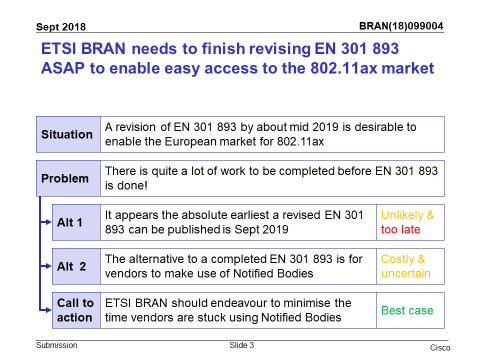 Slide 17
Andrew Myles, Cisco
The long term use of Notified Bodies has cost and delay impacts on the industry
Notified bodies can undertake conformance assessments against European legislation with using a Harmonised Standard
Such as EN 301 893
The main problem with using a Notified Body without a Harmonised Standard is that it is a slow & very expensive process
It requires the Notified Body determine & test conformance without the benefit of a Harmonised Standard
What is a Notified Body?
A notified body is an organisation designated by an EU country to assess the conformity of certain products before being placed on the market
These bodies carry out tasks related to conformity assessment procedures set out in the applicable legislation, when a third party is required.
The European Commission publishes a list of such notified bodies.
Source: ec.europa.eu
Slide 18
Andrew Myles, Cisco
The best case completion date for EN 301 893 is now almost certainly beyond Sept 2019
The best case schedule to approve EN 301 893 was Sept 2019 based on ENAP starting in Dec 2018
This seems very unlikely as this stage …
Completion in Dec 2018 would require all open issues to have solutions now …
… but they don’t as we will see later in today’s review
… which means early access to the market in Europe is going to require use of Notified Bodies
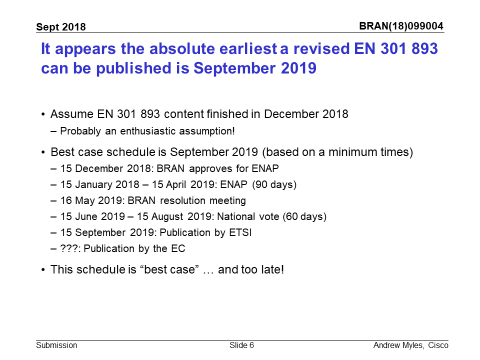 Slide 19
Andrew Myles, Cisco
EN 301 893 is now less likely to be held up by the question of how to provide for include of 5.8 GHz
The current ETSI BRAN 5GHz WI includes the incorporation of 5.8 GHz frequencies into EN 301 893
The problem is that currently 5.8GHz is only allowed in the UK and other administrations are concerned that equipment not adversely affect the 5.8 Ghz band in oter countries 
ETSI BRAN discussed a number of options:
Leave the text as it is
Create a normative annex to include 5.8 GHz
Make a multipart standard
Ultimately, it was decided create a normative annex to include provision for 5.8 GHz in EN 301 893
This aspect of EN 301 893 now has an agreed solution meaning it is less likely to hold up EN 301 893’ completion
Slide 20
Andrew Myles, Cisco
The receiver sensitivity issue in EN 301 893 is still not resolved suggesting it may delay completion
EG 2013 336 v1.1.1 lists a selection of technical receiver sensitivity parameters required for the production of Harmonised Standards to satisfy Article 3.1(b) and Article 3.2 of RE-D
It is believed by many in ETSI BRAN that many of these parameters are irrelevant to EN 301 893, but their non inclusion will need to be justified to the appropriate authorities
BRAN(18)099010 notes that EN 301 893 v2.1.1 only includes one of eleven paramaters
A drafting group has been set up to come up with justifications on why some receiver parameters are not included in EN 301 893 
The question of which receiver sensitivity parameters to include in EN 301 893 may take some time
Slide 21
Andrew Myles, Cisco
ETSI BRAN discussed a submission from Cisco that explained why EN 301 893 is so important
This SC has spent a lot of time considering the activities in ETSI BRAN, particularly the development of adaptivity rules for 5GHz in Europe
BRAN(18)0990023r1 from Cisco asserted that the ETSI BRAN process has proven very valuable in promoting technology neutral sharing of 5 GHz, and “letting the market decide” would have been insufficient
LTE-U would have dominated Wi-Fi without the regulatory oversight provided by the FCC and the US Congress (driven by Wi-Fi Alliance et al)
3GPP was on course to chose a much less fair mechanism (and/or ED threshold) than EDCA based LBT before ETSI BRAN became involved
It appears (maybe) at least Vendor A believes it can get away with ignoring the sharing requirements encapsulated by EN 301 893 in markets not subject to European regulations
Slide 22
Andrew Myles, Cisco
ETSI BRAN discussed a submission from Cisco that explained why EN 301 893 is so important
We discussed BRAN(18)0990023r0 at length in Hawaii …
r1 was discussed by ETSI BRAN 
… including the test results that show at least one “LAA” vendor equipment thinks it can get away with being very unfair in a regulatory domain without sharing rules
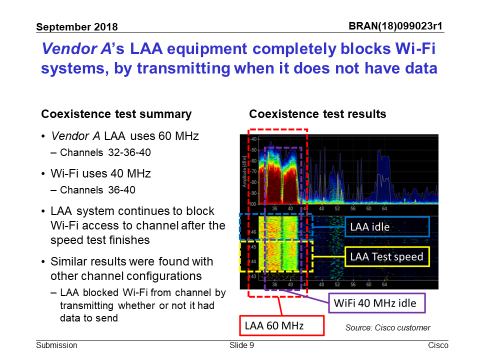 Slide 23
Andrew Myles, Cisco
ETSI BRAN discussions highlighted the importance of basing coexistence work on actual test data
Ericsson provided a response to BRAN(18)0990023r0 in BRAN(18)0990028
Ericsson objected to various details to do with differing interpretation of events & definitions; these issues were addressed by Cisco during discussions
The most important aspect of BRAN(18)0990028 was the conclusion that more data is required from real coexistence testing, both for LAA & Wi-Fi
It requested ETSI BRAN members make coexistence test reports available
It also requested the WFA to make Wi-Fi CCA compliance test reports available
Note: the WFA does not actually do this type of testing
During discussion, multiple people noted that coexistence testing of real deployments is going to provide the industry the best hints on what to do next to promote good coexistence
That could considered be a “call to action” for  IEEE 802.11 Coex SC participants too …
Slide 24
Andrew Myles, Cisco
ETSI BRAN has rewritten & refined parts of the adaptivity clause again
In Hawaii, the Coex SC discussed two submissions related to the interpretation of clause 4.2.7.3.2.5
BRAN(18)099002: Clarifications of adaptivity ambiguities in EN 301 893
BRAN(18)099018: a response to BRAN(18)099002
At the time it was agreed that the disagreement highlighted by the two presentations was the result a misreading/understanding of the proposed text (ie Guido was right!)
A similar discussion was held at the ETSI BRAN meeting that highlighted  the clause also does not reflect the primary and secondary channel interpretations and PSD spreading relaxation
The discussion resulted in clause 4.2.7.3.2.5 (part of adaptivity) being completely rewritten/refined ... 
… hopefully in a manner that is more accurate & clear!
Slide 25
Andrew Myles, Cisco
Draft text for a revised adaptivity clause in EN 301 893 was preliminarily agreed by ETSI BRAN in June 2018
Clause 4.2.7.3.2.5 in revised EN 301 893
Equipment shall consider a channel to be occupied as long as other RLAN transmissions are detected at a level greater than the ED Threshold Level (TL). The ED Threshold Level (TL) is integrated over the total Nominal Channel Bandwidth of all Operating Channels used by the equipment. Equipment shall not change the ED Threshold Level (TL) for a contiguous period of at least 60 s. The ED Threshold Level (TL) is expressed assuming a 0 dBi receive antenna.
The ED Threshold Level (TL) shall either be proportional to the equipment's maximum transmit power (PH):
	For PH ≤ 13 dBm:		TL = -75 dBm/MHz
	For 13 dBm < PH < 23 dBm: 	TL = -85 dBm/MHz + (23 dBm - PH)
	For PH ≥ 23 dBm:		TL = -85 dBm/MHz
Or, if the equipment determines per IEEE 802.11-2016 [9], clause 17.3 that the channel is occupied, the ED Threshold Level (TL) shall be independent of the equipment's maximum transmit power (PH):
	TL = -75 dBm/MHz
Slide 26
Andrew Myles, Cisco
Draft text for a revised adaptivity clause in EN 301 893 was significantly refined by ETSI BRAN in Sept 2018
Clause 4.2.7.3.2.5 in revised EN 301 893
Equipment shall consider a channel or a combination of channels to be occupied as long as transmissions in the channel or the combination of channels are present at a power level greater than the ED Threshold (EDT). The power level is determined by integrating the received power over the channel or the combination of channels then normalized to per MHz power. The received power shall be measured at the interface between the equipment and the antenna assembly.
Equipment shall not change the EDT for a contiguous period of at least 60 s.
The EDT is either proportional to the equipment's maximum transmit power (PH):
	For PH ≤ 13 dBm:		EDT = -75 dBm/MHz
	For 13 dBm < PH < 23 dBm: 	EDT = -85 dBm/MHz + (23 dBm - PH)
	For PH ≥ 23 dBm:		EDT = -85 dBm/MHz
Or, if the equipment uses IEEE 802.11-2016 [9], clause 17.3.6 to determine that the primary channel is occupied, the EDT is independent of PH:
	EDT = -75 dBm/MHz
Slide 27
Andrew Myles, Cisco
A variety of ambiguities were addressed in the first sentence of the refined text
Clause 4.2.7.3.2.5 in revised EN 301 893
Equipment shall consider a channel or a combination of channels to be occupied as long as transmissions in the channel or the combination of channels are present at a power level greater than the ED Threshold (EDT). The power level is determined by integrating the received power over the channel or the combination of channels then normalized to per MHz power. The received power shall be measured at the interface between the equipment and the antenna assembly.
Equipment shall not change the EDT for a contiguous period of at least 60 s.
The EDT is either proportional to the equipment's maximum transmit power (PH):
	For PH ≤ 13 dBm:		EDT = -75 dBm/MHz
	For 13 dBm < PH < 23 dBm: 	EDT = -85 dBm/MHz + (23 dBm - PH)
	For PH ≥ 23 dBm:		EDT = -85 dBm/MHz
Or, if the equipment uses IEEE 802.11-2016 [9], clause 17.3.6 to determine that the primary channel is occupied, the EDT is independent of PH:
	EDT = -75 dBm/MHz
Original text: Equipment shall consider a channel to be occupied as long as other RLAN transmissions are detected at a level greater than the ED Threshold Level (TL)
It was decided to refine the original text so that:
It was clearer that it was addressing one 20 MHz channel or a combination of 20 MHz channels, as required by the multi-channel clauses
Energy other than just RLAN transmission is considered!
ED Threshold (EDT) is used rather than ED Threshold Level (TL) because TL is used in the context of DFS
Slide 28
Andrew Myles, Cisco
The scope of the energy integration was made clearer in the refined text
Clause 4.2.7.3.2.5 in revised EN 301 893
Equipment shall consider a channel or a combination of channels to be occupied as long as transmissions in the channel or the combination of channels are present at a power level greater than the ED Threshold (EDT). The power level is determined by integrating the received power over the channel or the combination of channels then normalized to per MHz power. The received power shall be measured at the interface between the equipment and the antenna assembly.
Equipment shall not change the EDT for a contiguous period of at least 60 s.
The EDT is either proportional to the equipment's maximum transmit power (PH):
	For PH ≤ 13 dBm:		EDT = -75 dBm/MHz
	For 13 dBm < PH < 23 dBm: 	EDT = -85 dBm/MHz + (23 dBm - PH)
	For PH ≥ 23 dBm:		EDT = -85 dBm/MHz
Or, if the equipment uses IEEE 802.11-2016 [9], clause 17.3.6 to determine that the primary channel is occupied, the EDT is independent of PH:
	EDT = -75 dBm/MHz
Original text: The ED Threshold Level (TL) is integrated over the total Nominal Channel Bandwidth of all Operating Channels used by the equipment
The original text required the integration to  always occur over all the channels used by the equipment, whereas in some multi-channel cases the intent is to allow the integration to occur over various subsets of channel independently
eg a 20 MHz primary channel, and a 20Mhz secondary channel
The new text makes it clear that the power level is averaged over a specified channel or combination of channels, with the combinations defined elsewhere in EN 301 893
Slide 29
Andrew Myles, Cisco
The specification of where the received power is measured was changed in the refined text
Clause 4.2.7.3.2.5 in revised EN 301 893
Equipment shall consider a channel or a combination of channels to be occupied as long as transmissions in the channel or the combination of channels are present at a power level greater than the ED Threshold (EDT). The power level is determined by integrating the received power over the channel or the combination of channels then normalized to per MHz power. The received power shall be measured at the interface between the equipment and the antenna assembly.
Equipment shall not change the EDT for a contiguous period of at least 60 s.
The EDT is either proportional to the equipment's maximum transmit power (PH):
	For PH ≤ 13 dBm:		EDT = -75 dBm/MHz
	For 13 dBm < PH < 23 dBm: 	EDT = -85 dBm/MHz + (23 dBm - PH)
	For PH ≥ 23 dBm:		EDT = -85 dBm/MHz
Or, if the equipment uses IEEE 802.11-2016 [9], clause 17.3.6 to determine that the primary channel is occupied, the EDT is independent of PH:
	EDT = -75 dBm/MHz
Original text: The ED Threshold Level (TL) is expressed assuming a 0 dBi receive antenna
Someone liked this better 
Slide 30
Andrew Myles, Cisco
The ability to flip between modes was not changed in the refined text
Clause 4.2.7.3.2.5 in revised EN 301 893
Equipment shall consider a channel or a combination of channels to be occupied as long as transmissions in the channel or the combination of channels are present at a power level greater than the ED Threshold (EDT). The power level is determined by integrating the received power over the channel or the combination of channels then normalized to per MHz power. The received power shall be measured at the interface between the equipment and the antenna assembly.
Equipment shall not change the EDT for a contiguous period of at least 60 s.
The EDT is either proportional to the equipment's maximum transmit power (PH):
	For PH ≤ 13 dBm:		EDT = -75 dBm/MHz
	For 13 dBm < PH < 23 dBm: 	EDT = -85 dBm/MHz + (23 dBm - PH)
	For PH ≥ 23 dBm:		EDT = -85 dBm/MHz
Or, if the equipment uses IEEE 802.11-2016 [9], clause 17.3.6 to determine that the primary channel is occupied, the EDT is independent of PH:
	EDT = -75 dBm/MHz
No change in semantics
This restriction remains a device can’t “play games’” by quickly flipping from mode to mode
Slide 31
Andrew Myles, Cisco
The ability of Wi-Fi to use the ED only mode was not changed in the refined text
Clause 4.2.7.3.2.5 in revised EN 301 893
Equipment shall consider a channel or a combination of channels to be occupied as long as transmissions in the channel or the combination of channels are present at a power level greater than the ED Threshold (EDT). The power level is determined by integrating the received power over the channel or the combination of channels then normalized to per MHz power. The received power shall be measured at the interface between the equipment and the antenna assembly.
Equipment shall not change the EDT for a contiguous period of at least 60 s.
The EDT is either proportional to the equipment's maximum transmit power (PH):
	For PH ≤ 13 dBm:		EDT = -75 dBm/MHz
	For 13 dBm < PH < 23 dBm: 	EDT = -85 dBm/MHz + (23 dBm - PH)
	For PH ≥ 23 dBm:		EDT = -85 dBm/MHz
Or, if the equipment uses IEEE 802.11-2016 [9], clause 17.3.6 to determine that the primary channel is occupied, the EDT is independent of PH:
	EDT = -75 dBm/MHz
No change in semantics
This option is primarily in place for LAA, MulteFire, etc but the text is written in such a way that it could be used by Wi-Fi too, eg if implementing spatial reuse
Slide 32
Andrew Myles, Cisco
The ability of other technologies to use the ED/PD mode was not changed in the refined text
Clause 4.2.7.3.2.5 in revised EN 301 893
Equipment shall consider a channel or a combination of channels to be occupied as long as transmissions in the channel or the combination of channels are present at a power level greater than the ED Threshold (EDT). The power level is determined by integrating the received power over the channel or the combination of channels then normalized to per MHz power. The received power shall be measured at the interface between the equipment and the antenna assembly.
Equipment shall not change the EDT for a contiguous period of at least 60 s.
The EDT is either proportional to the equipment's maximum transmit power (PH):
	For PH ≤ 13 dBm:		EDT = -75 dBm/MHz
	For 13 dBm < PH < 23 dBm: 	EDT = -85 dBm/MHz + (23 dBm - PH)
	For PH ≥ 23 dBm:		EDT = -85 dBm/MHz
Or, if the equipment uses IEEE 802.11-2016 [9], clause 17.3.6 to determine that the primary channel is occupied, the EDT is independent of PH:
	EDT = -75 dBm/MHz
No change in semantics
This option is primarily in place for Wi-Fi but the text is written in such a way that it could be used by LAA, NR-U, etc too, eg 3GPP are discussing using 802.11 PD in NR-U
The IEEE 802.11 clause reference has been changed from 17.3 to 17.3.6 to make it more specific
The reference to the primary channel means -62 dBm can be used in secondary channel under multi-channel rules (which is what Wi-Fi does today)
Slide 33
Andrew Myles, Cisco
Ericsson again proposed that the ED/PD option be defined as an “exception” …
Clause 4.2.7.3.2.5 in revised EN 301 893
Equipment shall consider a channel or a combination of channels to be occupied as long as transmissions in the channel or the combination of channels are present at a power level greater than the ED Threshold (EDT). The power level is determined by integrating the received power over the channel or the combination of channels then normalized to per MHz power. The received power shall be measured at the interface between the equipment and the antenna assembly.
Equipment shall not change the EDT for a contiguous period of at least 60 s.
The EDT is either proportional to the equipment's maximum transmit power (PH):
	For PH ≤ 13 dBm:		EDT = -75 dBm/MHz
	For 13 dBm < PH < 23 dBm: 	EDT = -85 dBm/MHz + (23 dBm - PH)
	For PH ≥ 23 dBm:		EDT = -85 dBm/MHz
Or, if the equipment uses IEEE 802.11-2016 [9], clause 17.3.6 to determine that the primary channel is occupied, an exception is warranted. Then the EDT is independent of PH:
	EDT = -75 dBm/MHz
Slide 34
Andrew Myles, Cisco
… but the proposal to define PD/ED option as an exception was not accepted by ETSI BRAN
At the June 2018 meeting of ETSI BRAN, Ericsson reserved the right to propose that the PD/ED option be defined as an “exception”
At the September 2018 meeting of ETSI BRAN, Ericson exercised their option as part of BRAN(18)099033r3
The explanation provided by Ericsson was the use of the word “exception” should be maintained since there are indeed RLAN equipment benefiting from this relaxation of the requirements
There were objections from Cisco, Broadcom, CableLabs, German Federal Ministry of Economic Affairs & Energy and Qualcomm
The PD/ED mechanism is not an exception, it is an option available to all technologies, no better or worse than the other option
The use of the word “exception” will almost guarantee EN 301 893 will be rejected by the Commission
It appears Ericsson’s position has not changed … yet!
Slide 35
Andrew Myles, Cisco
ETSI BRAN will remove the “test by declaration” options
Submission to ETSI BRAN
BRAN(18)099017 – Removal of declaration option
Author: Ericsson
Proposes removing the option to “test” the channel access mechanism and the maximum channel occupancy time by “declaration”
Justifies on basis that:
Test equipment vendors and test labs are prepared to certify products under version 2.1.1 of EN 301 893
An option to declare compliance is prone to be questioned during the EC’s review
File link
Slide 36
Andrew Myles, Cisco
ETSI BRAN will remove the “test by declaration” options
Discussion at ETSI BRAN
ETSI BRAN agreed to remove the declaration option mainly because of the risk of EN 301 893 failing EC review
Question for the Coex SC: given the lack of testing of some requirements, might there be a case for a declaration of compliance in addition to (rather than instead of) any testing?
The problem with no declaration is that vendors may build to the test rather then to the intent of the requirements
Slide 37
Andrew Myles, Cisco
ETSI BRAN could not agree on a proposal to stop low power devices passing control to high power devices
Submission to ETSI BRAN
BRAN(18)099014r1 - SharingCOT_for_EN 301 893 
Author: Broadcom
Notes that a device using a low max tx power (and thus a high ED threshold) to gain access to the medium could pass control of the COT to device using a much higher max tx power – and this would provide unfair access to the high mx tx power device 
Proposes that the responding device use a max tx power no higher than the initiating device that gained control of the medium
Discussion at ETSI BRAN
There was no consensus on the proposal, with some objecting on the basis it will be hard to test
The proposal will probably be discussed again at the ETSI BRAN meeting in Dec 2018
Slide 38
Andrew Myles, Cisco
ETSI BRAN heard a proposal to test the use of PD but deferred any decision to at least Dec 2018
Submission to ETSI BRAN
BRAN(18)099020 – Details on PD testing
Author: Ericsson
Suggests specifying a test for the use of the PD mechanism at -82dBm
Discussion at ETSI BRAN
Ericsson introduced the proposal
ETSI BRAN noted the proposal but deferred discussion until December 2018
File link
Slide 39
Andrew Myles, Cisco
ETSI BRAN did not consider a proposal to restrict a initiating devices from restarting after a “pause”
Submission to ETSI BRAN
BRAN(18)099015r2 - Multiple UL DL Switching for EN 301 893 
Author: Broadcom
Observes that RAN1 is discussing the possibility of multiple “paused” UL/DL transitions (each with only a 25us LBT) contrary to the intent of the “paused COT”
Proposes making it clear that an initiating device cannot regain control of the medium after a pause in a COT
Discussion at ETSI BRAN
BRAN(18)099015r2 was not presented or discussed in Sept 2018
Slide 40
Andrew Myles, Cisco
ETSI BRAN did not consider a proposal to refine the “paused COT” requirements
Submission to ETSI BRAN
BRAN(18)099003r1: Paused COT in EN 301 893
Authors: Cisco, Intel, Broadcom
Proposes refining the “paused COT” feature requirements to:
Account for the revised adaptivity clause (as agreed at the last ETSI BRAN meeting)
Ensure that a system using the “paused COT” feature cannot interfere with another COT during a 16 µs gap
Discussion at ETSI BRAN
BRAN(18)099003r1 was not presented or discussed in Sept 2018
Slide 41
Andrew Myles, Cisco
ETSI BRAN did not consider a proposal to revise the Channel Occupancy Time definition
Submission to ETSI BRAN
BRAN(18)099013r1 – Definition of COT for EN 301 893
Author: Broadcom
Proposes a revised Channel Occupancy Time definition
Discussion at ETSI BRAN
BRAN(18)099013r1 was not presented or discussed in Sept 2018
Slide 42
Andrew Myles, Cisco
ETSI BRAN did not consider a proposal to inject noise during ED tests
Submission to ETSI BRAN
BRAN(18)099021 – Modification to ED threshold test
Author: Ericsson
Proposes the injection of noise at -92dBm when undertaking ED tests to simulate “real world conditions”
Discussion at ETSI BRAN
BRAN(18)099021 was not presented or discussed in Sept 2018
File link
Slide 43
Andrew Myles, Cisco
ETSI BRAN are not very keen on dealing with the blocking energy issue
Submissions to ETSI BRAN
BRAN(18)099005r1 - Blocking energy update 
Author: Cisco
Proposes that ETSI BRAN notify 3GPP RAN1 that the use of blocking energy by some LAA implementations is not allowed 
BRAN(18)099007 - Clarifications on blocking energy 
Author: BMWi
Clarifies that German regulations do not disallow the use of blocking energy as used by LAA, but do disallow jammers, including effective jamming by deauthers
Slide 44
Andrew Myles, Cisco
ETSI BRAN are not very keen on dealing with the blocking energy issue
Discussion at ETSI BRAN
BRAN(18)099007 was presented; the author noted:
Current policy in Germany does not speak against the use of “blocking energy”
“Blocking energy” is different from energy sent into the channel for synchronization purposes after applying the LBT procedure
He does not like the term “blocking energy”
BRAN(18)099005r1 was not presented; but the author noted:
Cisco was no proposing any text in EN 301 893 related to blocking energy
There was not a lot of love in the room for dealing with this issue 
Note for Coex SC: IEEE 802.11 has an approved positon in relation to blocking energy as used by LAA; does anyone want to propose an alternative policy?
Slide 45
Andrew Myles, Cisco
What does this mean? Why do we care?
What does this all mean?
ETSI BRAN has a lot of work to do  before EN  301 893 is complete
Why do we care when EN 301 893 is complete?
Slow approval means more use of Notified Bodies, with more expense and longer time to market
Why do we care about adaptivity clauses in EN 301 893?
The are helping support the idea of “fair” access using agreed rules in Europe, but with global impact
No rules risk other technologies designing around Wi-Fi, putting at risk:
A multi-billion dollar industry (the Wi-Fi industry should care about this!)
The trillion dollar economic impact of Wi-Fi (the world should care about this!)
Slide 46
Andrew Myles, Cisco
What needs to be done? Who is going to do it?
What needs to be done to finish EN 301 893?
Conclude all the issues discussed in this agenda
Essentially finalise the adaptivity requirements in EN 301 893 …
… and then finalise associated testing
Who is going to do it?
Anyone who volunteers, but so far it has been limited to a few companies; Cisco, Broadcom, Qualcomm, Ericsson, CableLabs, …
An ad hoc is probably going to form in ETSI BRAN to work on the text but there is no reason others can’t get involved too
Why should “others” get involved?
To ensure rules are not put in place that cause a problem with existing 802,11ac gear or 802.11ax gear
Slide 47
Andrew Myles, Cisco
Agenda items
Review of next ETSI BRAN meeting
Slide 48
Andrew Myles, Cisco
The SC will review any known submissions to the next ETSI BRAN meeting
The next ETSI BRAN meeting (BRAN #100) will be held 17-20 December 2018 in Sophia Antipolis
The deadline for contributions is 3 December 2018 @ 14h00 CET
Submissions so far include:
<tbd>
Slide 49
Andrew Myles, Cisco
ETSI BRAN has confirmed plans for future meetings & teleconferences
ETSI BRAN plans
GoToMeeting on EN 302 567
Details: tbc
GoToMeeting on missing receiver requirements:
Details: tbc
 BRAN #100
17 to 20 December 2018 – Sophia Antipolis
Deadline for contributions: 3 December – 14h00 CET
BRAN #101
25 – 28 February 2019 – Sophia Antipolis
BRAN #102
18 – 21 June 2019 – Sophia Antipolis
Slide 50
Andrew Myles, Cisco
3GPP NR-U
Status report on the most recent 3GPP RAN1 meeting
Slide 51
Andrew Myles, Cisco
The Coex SC may hear an update on coexistence relevant activities at the recent 3GPP RAN1 meeting
The Coex SC may hear a status update … focused on coexistence issues of course!
Sindhu Verma (Broadcom) & Shubho Adhikari (Broadcom) may provide a report
Possible topics include:
Use of no LBT by many NR-U frames, based on a misunderstanding of how Beacons are transmitted in 802.11
Discussion in 3GPP RAN1 of the use of 802.11a preambles by NR-U
…
Slide 52
Andrew Myles, Cisco
3GPP NR-U
Response to LS to RAN4
Slide 53
Andrew Myles, Cisco
The SC sent an LS to 3GPP RAN4 out of San Diego
During our San Diego meeting (July 2018), an apparent contradiction between RAN1/2 and RAN4 specs was highlighted, with a potential adverse affect on 802.11 operation
A proposal to send a LS was approved
The IEEE 802 Coex SC recommends to IEEE 802.11 WG that the contents of 18-11-1305r0 be sent to 3GPP RAN4 as a Liaison Statement
Moved: Sindhu
Seconded: Jim P
22/0/8
Ultimately the following was sent
See embedded
Slide 54
Andrew Myles, Cisco
We are still awaiting for a reply to our LS to RAN4 after the initial reply was withdrawn
A reply was received from RAN4 before our Hawaii meeting 
See 11-18-1561-00
Some discussion of the reply in 11-18-1642-00 (slides 8-10)
A further reply was then officially received from RAN after our Hawaii meeting telling us to ignore the reply from RAN4
It appears the reply was withdrawn by RAN based on objections by Nokia (supported by Huawei & T-Mobile)
See 11-18-1687-00
3GPP TSG RAN understands that 3GPP RAN WG4 had sent RP-181526 (R4-1811880) to IEEE in response to IEEE’s LS in R4-1809644 titled “IEEE 802.11 Working Group Liaison Statement to 3GPP RAN4 on certain channel combinations for LAA in 5GHz”
Subsequent to RP-181526 (R4-1811880) there have been additional discussions in 3GPP TSG RAN
Consequently, 3GPP TSG RAN humbly requests IEEE to await an update following TSG-RAN#82 (10-13 Dec 2018)
Slide 55
Andrew Myles, Cisco
Agenda items
A workshop?
Slide 56
Andrew Myles, Cisco
802.11 WG will probably need to work with 3GPP RAN1 on “fair” access in 6GHz
It was noted in Chicago (March 2018) that 3GPP is treating 802.11 as an incumbent in the 5GHz band, which they have agreed to protect with a “one way definition”
ie, the addition of an LAA systems will not cause any more loss of performance on a Wi-Fi system that the addition of a Wi-Fi system will cause 
ie, there is no expectation that Wi-Fi (with possible exception of 802.11ax) will do the same to LAA
It was also noted that 3GPP consider 6 GHz to be greenfield spectrum and so Wi-Fi should expect no “incumbency” based protection 
This highlighted the need for 3GPP RAN1 and IEEE 802.11 to engage with the goal of agreeing on how fair access between all technologies can be maintained in the 6GHz band … hopefully avoiding any public battles (like those that occurred with LTE-U)
Slide 57
Andrew Myles, Cisco
The SC discussed the possibility of a workshop to engage with 3GPP RAN1 on sharing of 5/6GHz
In Chicago (March 2018), it was suggested that IEEE 802.11 WG be proactive about engaging with 3GPP on 6GHz “fair” sharing mechanisms
It was further suggested that IEEE 802 could invite 3GPP RAN1 to participate in a workshop on this topic (as well as 5GHz)
Possibly at the IEEE 802.11 interim in Sept 2018 or the plenary in Nov 2018 (with invitation in July 2018) – although obviously this did not happen!
There was some positive feedback to the suggestion for a workshop but no one has really stepped up … 
… until San Diego (July 2018) at which Lili Hervieu (Cablelabs) formally proposed a workshop with 3GPP RAN
See 11-18-1139-01
Ultimately a Workshop invitation was sent
See embedded
Slide 58
Andrew Myles, Cisco
The Coex SC will discuss RAN’s final response to our Workshop invitation
Our Workshop invitation was discussed at the RAN plenary on the Gold Coast (Australia), which occurred the same week as our Hawaii meeting
A reply to our LS was subsequently received 
See 11-18-1686-00
Reproduced on following page
The key messages are:
RAN wants to collaborate on the coexistence in the 6GHz band
RAN want to hold the workshop coincident with a RAN meeting
RAN suggested 7 June 2019 in <tbd> in the US
The time & place is up for discussion between leaderships
Slide 59
Andrew Myles, Cisco
RAN agreed to a coexistence Workshop but want to hold it coincident with a RAN meeting in June 2019
3GPP RAN reply to workshop invitation
3GPP RAN would like to thank IEEE 802.11 Working Group for their LS (RP-181515 “IEEE 802.11 Working Group Liaison Statement to 3GPP RAN in relation to a proposed joint Coexistence Workshop”). 3GPP RAN agrees it would be beneficial to collaborate on the coexistence in the 6GHz band to enable fair and efficient sharing of the unlicensed spectrum between different technologies. 
For the time and location of the coexistence workshop, 3GPP RAN would propose the event to be co-located with one of the RAN plenary meetings. It is proposed to hold the workshop on Friday June 7th, 2019, the day after the 3GPP RAN #84. The 3GPP RAN #84 meeting is to be held in the United States, though the city is not yet determined. 
It is expected that the meeting place and time would be confirmed after discussion between the respective leaderships
Slide 60
Andrew Myles, Cisco
RAN proposed location for the workshop does not align with our proposal
Our suggestions
Their suggestion
An alternative?
Slide 61
Andrew Myles, Cisco
Should we counter propose with Vancouver in March 2019 or Vienna in July 2019?
Our suggestions 
802.11 in Jan 2019: St Louis: probably too late to arrange
802.11 in Mar 2019: Vancouver: still seems feasible
Their suggestions
RAN on 7 Jun 2019: <tbd>: might work if in DC or very close because WFA meeting finishes on 6 June
Alternative suggestions
802.11 in Jul 2019 in Vienna: a bit far out
Slide 62
Andrew Myles, Cisco
The WG/SC & RAN/RAN1 Chairs have discussed the Workshop location & place
The 802.11 WG suggested DC on the 7 June immediately after WFA meeting
The SC Chair suggested March in Vancouver because it is important the two organisations coordinate sooner rather than later
…
Slide 63
Andrew Myles, Cisco
Contributions and idea are sought for the potential Workshop
This means we may need to plan the Workshop in January 2019 (in St Louis, US)
Ideas and contributions will be demanded … …
… the SC Chair is not writing everything! 
How do we resolve the location issue?
Are there any concerns about the Workshop?
Slide 64
Andrew Myles, Cisco
Agenda items
Plans for next meeting
Slide 65
Andrew Myles, Cisco
The Coex SC will discuss plans for the next session in St Louis, US in January 2019
Possible items include
Discussion of results of ETSI BRAN meeting in Dec 2019
Review of 3GPP RAN1 activities
Focus on NR-U
Preparation for Workshop
If confirmed by 3GPP RAN1
… <other suggestions?>
Slide 66
Andrew Myles, Cisco
The IEEE 802.11 Coexistence SC meeting in Bangkok in November 2019 is adjourned!
Slide 67
Andrew Myles, Cisco